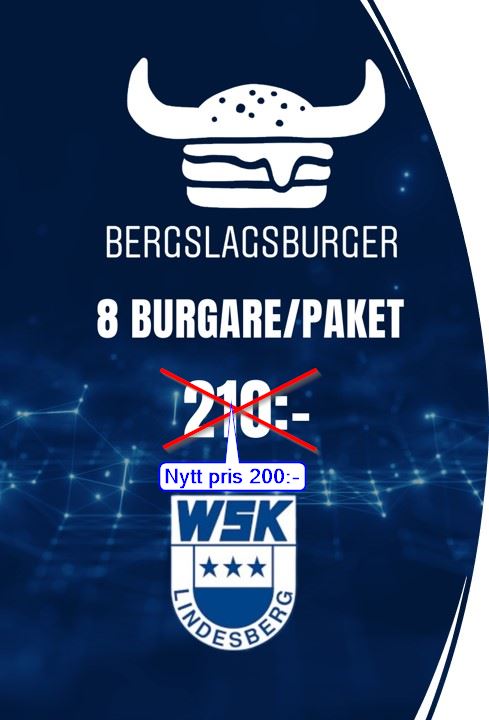 Försäljningsinformation

1 pkt Högrevsburgare 8st x 150 g

Leverans: Ons 9/4 kl 17:00 -18:00 
Plats: Löpargatan 6
Planera utkörningen till era kunder då varorna är frysta vid leverans
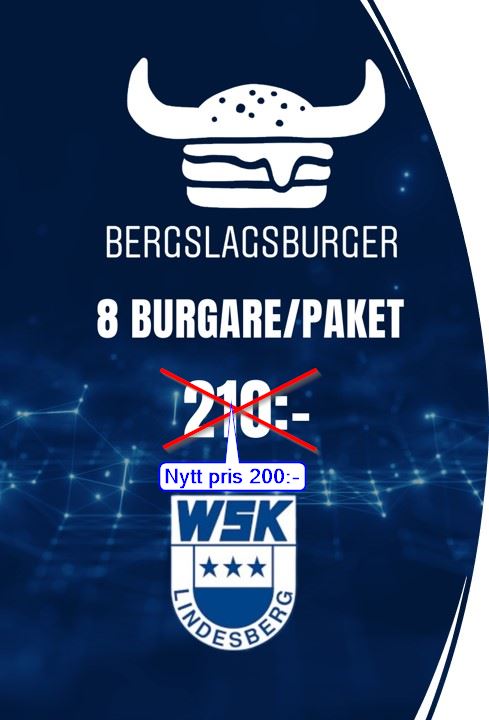 Beställningslista
Tack för ni sponsrar WSK Lindesberg!